Math Routines
Cluster 2: Using Data To Solve Problems
Standards
Daily Graph
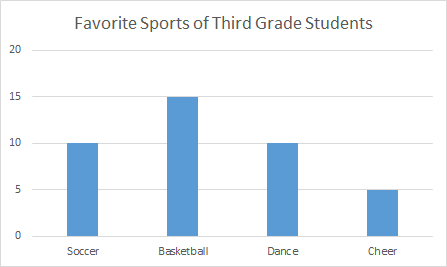 Turn and Talk ~ What do you notice?  What do you wonder?
[Speaker Notes: In this routine, students are provided a Daily Graph.  Students are given a chance to Turn and Talk.  Students share what they notice and what they wonder about the data given in the Daily Graph. 

This discussion promotes students awareness of information given in graphs.]
Daily Graphing Questions
~How many more students like soccer and dance than cheer?

~What is the difference in the most popular sport and least popular sport?
[Speaker Notes: In this routine, students are provided Daily Graph Questions.  Students have the opportunity to solve the questions and share their thinking with a partner or small group.

A misconception on the first question will be to only do one step of the problem. Students will either add soccer and dance but forget to subtract cheer or subtract cheer from either soccer and dance.]
Daily Graph
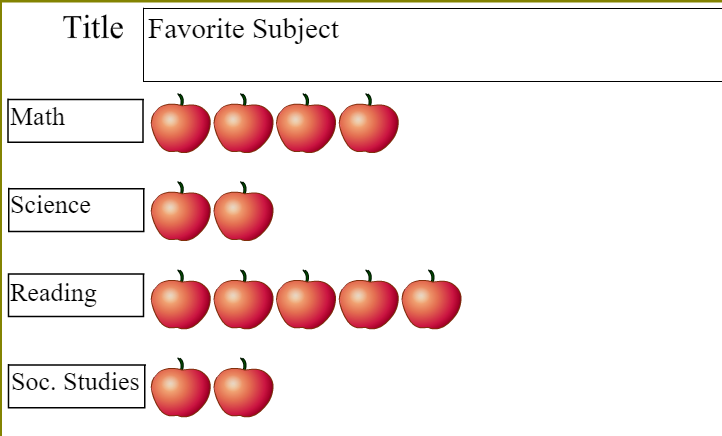 Turn and Talk ~ What do you notice?  What do you wonder?
What if each apple represented 3 people?
[Speaker Notes: In this routine, students are provided a Daily Graph.  Students are given an opportunity Turn and Talk.  Students share what they notice and what they wonder about the data given in the Daily Graph. 

This discussion promotes students awareness of information given in graphs.]
Daily Graph Questions
~How many total students voted on their favorite subject?

~How many fewer students chose science than reading?
[Speaker Notes: In this routine, students are provided Daily Graph Questions.  Students have the opportunity to solve the questions and share their thinking with a partner or small group.]
Daily Graph
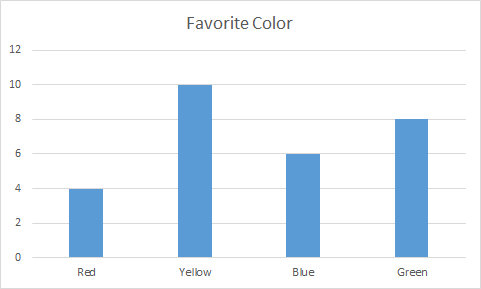 Turn and Talk ~ What do you notice?  What do you wonder?
[Speaker Notes: In this routine, students are provided a Daily Graph.  Students are given a Turn and Talk.  Students share what they notice and what they wonder about the data given in the Daily Graph. 

This discussion promotes students awareness of information given in graphs.]
Graphing Questions
~How many total students voted on their favorite color?
~How many more students chose yellow than green?
~How many fewer students chose green than red?
[Speaker Notes: In this routine, students are provided Daily Graph Questions.  Students have the opportunity to solve the questions and share their thinking with a partner or small group.]
Daily Graph
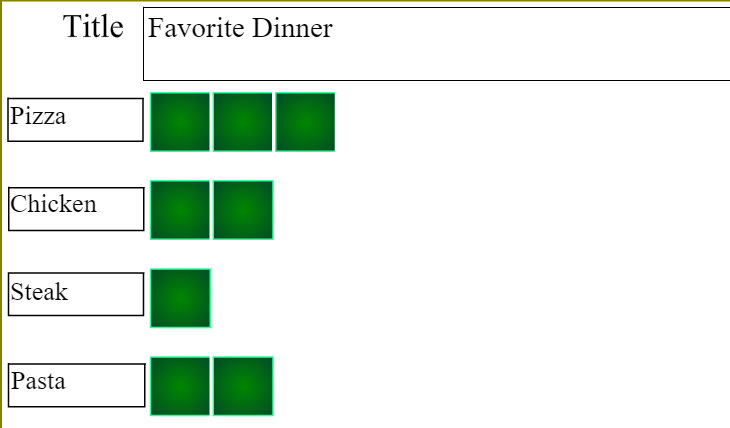 Turn and Talk ~ What do you notice?  What do you wonder?
What if each square represented 4 people?
[Speaker Notes: In this routine, students are provided a Daily Graph.  Students are given a Turn and Talk.  Students share what they notice and what they wonder about the data given in the Daily Graph. 

This discussion promotes students awareness of information given in graphs.]
Graphing Questions
How many fewer people wanted steak compared to chicken?

How many more people wanted pizza than pasta?
[Speaker Notes: In this routine, students are provided Daily Graph Questions.  Students have the opportunity to solve the questions and share their thinking with a partner or small group.

These are great for OA.8 because students struggle with these 2 part word problem questions. They will do just part of the problem and not all of it.]
Daily Graph
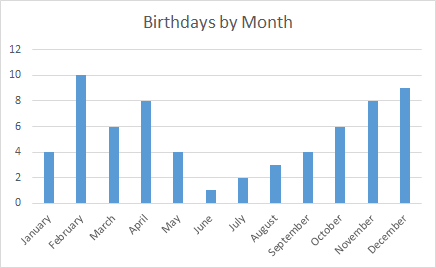 Turn and Talk ~ What do you notice?  What do you wonder?
[Speaker Notes: In this routine, students are provided a Daily Graph.  Students are given a Turn and Talk.  Students share what they notice and what they wonder about the data given in the Daily Graph. 

This discussion promotes students awareness of information given in graphs.]
Graphing Questions
~How many more students were born in June and August than in December?
~In which two months were the same number of students born?
~How many fewer students were born in May than in September and October?
[Speaker Notes: In this routine, students are provided Daily Graph Questions.  Students have the opportunity to solve the questions and share their thinking with a partner or small group.

The first problem focuses on OA.8, 2 step word problems. The teacher can create more questions like this for the students bases on this graph since it has lots of data.]
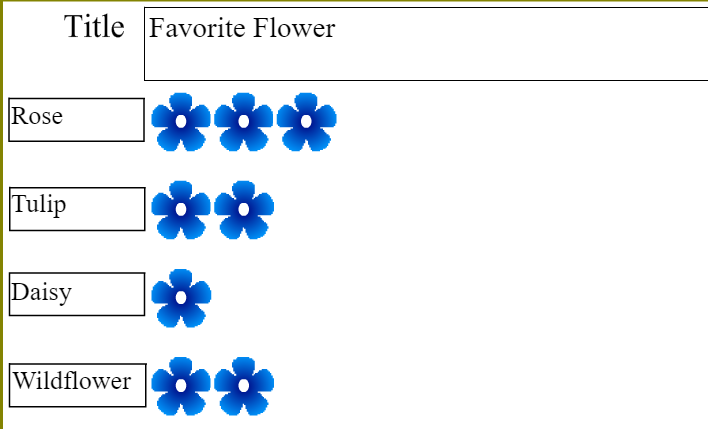 Daily Graph
Turn and Talk ~ What do you notice?  What do you wonder?
What if each flower represented 5 people?
[Speaker Notes: In this routine, students are provided a Daily Graph.  Students are given a Turn and Talk.  Students share what they notice and what they wonder about the data given in the Daily Graph. 

This discussion promotes students awareness of information given in graphs.]
Graphing Questions
~How many total people voted?

~How many more people chose tulips or roses?

~How many fewer people chose daisies compared to roses?
[Speaker Notes: In this routine, students are provided Daily Graph Questions.  Students have the opportunity to solve the questions and share their thinking with a partner or small group.

The second two questions tie in OA.8 and a misconception for students will be to complete only one of the two steps.]
Pencils Down… Time for a Graph
Which month had the most snow?
If the scale on the graph was 4, how many more days of snow were there in February than March?
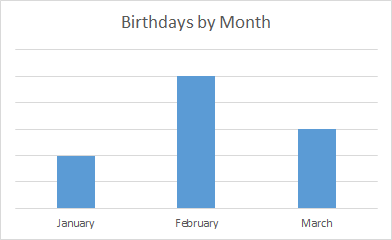 [Speaker Notes: These problems are set to appear one at a time. Reveal the first problem, give students time to come up with a solution, discuss, and move to the next problem. Discuss connections between problems on the slide.]
Pencils Down… Time for a Graph
If each apple represents 8 how many more apples were picked on Thursday than Wednesday? 

If each apple represents 8 how many fewer apples were picked Wednesday compared to Thursday?
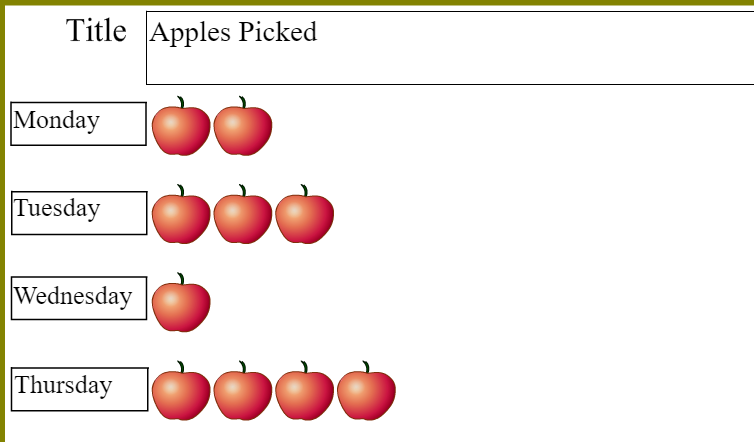 [Speaker Notes: Making (Making Ten
These problems are set to appear one at a time. Reveal the first problem, give students time to come up with a solution, discuss, and move to the next problem. Discuss connections between problems on the slide.]
Pencils Down… Time for a Graph
Each star represents 7 people. 
How many people voted?
How many fewer people prefer biography compared to non-fiction?
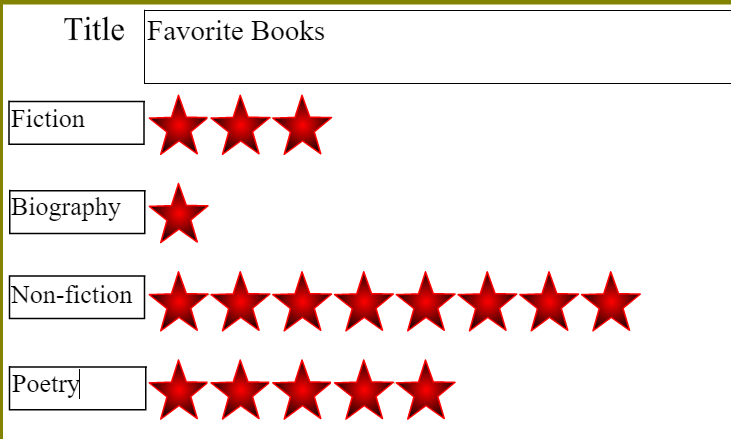 [Speaker Notes: Making (Making Ten
These problems are set to appear one at a time. Reveal the first problem, give students time to come up with a solution, discuss, and move to the next problem. Discuss connections between problems on the slide.]
Pencils down… time for a graph!
Estimate about how many hundred miles were driven?
How many miles were driven on all three days?
On Thursday they are driving more miles than Monday but fewer miles than Wednesday. How far could they drive?
Pencils down…time for a graph
Estimate how many more people attended Tuesday compared to Wednesday.
How many more people attended Tuesday compared to Wednesday?
Estimate how many more people came to the museum.
How many people actually came to the museum?